Figure 4. Colour–colour diagram for objects at z ≳ 6. The yellow-shaded area indicates the region in the diagram where ...
Mon Not R Astron Soc, Volume 459, Issue 2, 21 June 2016, Pages 1432–1439, https://doi.org/10.1093/mnras/stw725
The content of this slide may be subject to copyright: please see the slide notes for details.
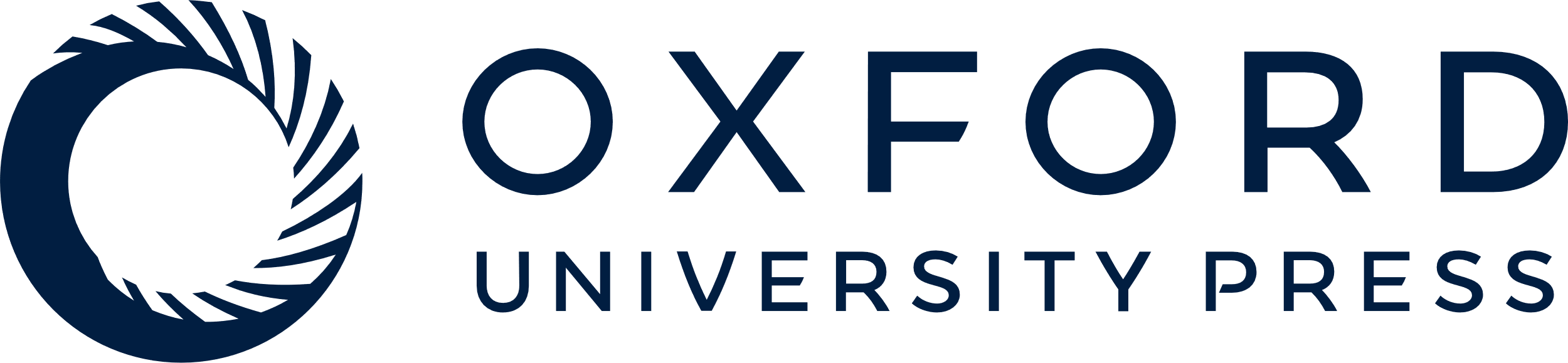 [Speaker Notes: Figure 4. Colour–colour diagram for objects at z ≳ 6. The yellow-shaded area indicates the region in the diagram where we expect SEDs compatible with the ones predicted for DCBHs, and observable with current surveys. Green points are GOODS-S objects without an X-ray counterpart, while red stars are GOODS-S objects detected in the X-ray and likely powered by accretion on to a collapsed object. Filled circles are, as in Fig. 1, DCBH simulations. In addition, we report the position in the colour–colour plot of several z > 6 sources. ULAS J1120+0641 (Mortlock et al. 2011; Barnett et al. 2015) is the most distant-known QSO (z ≈ 7.1). SDSS J1148+5251 (Fan et al. 2003) and SDSS J1048+4637 (Maiolino et al. 2004) are two highly obscured and dusty QSOs at z ≈ 6.4 and z ≈ 6.3, respectively. GN-z11 (Oesch et al. 2016) is the highest redshift galaxy discovered to date (z ≈ 11.1).


Unless provided in the caption above, the following copyright applies to the content of this slide: © 2016 The Authors Published by Oxford University Press on behalf of the Royal Astronomical Society]